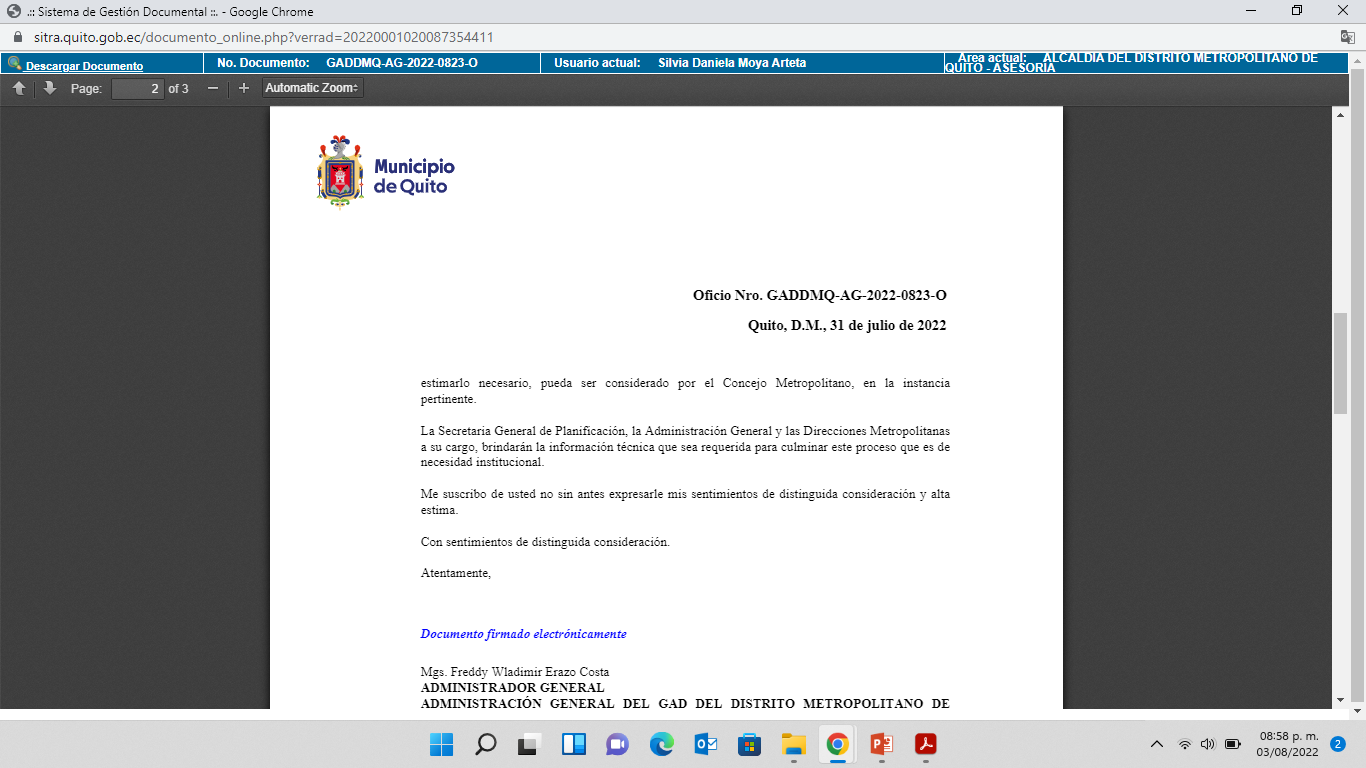 COMISIÓN EDUCACIÓN Y CULTURA
MIEMBROS: Vicealcaldesa Brith Vaca
Concejal Orlando Núñez
Concejala Paulina Izurieta Presidenta
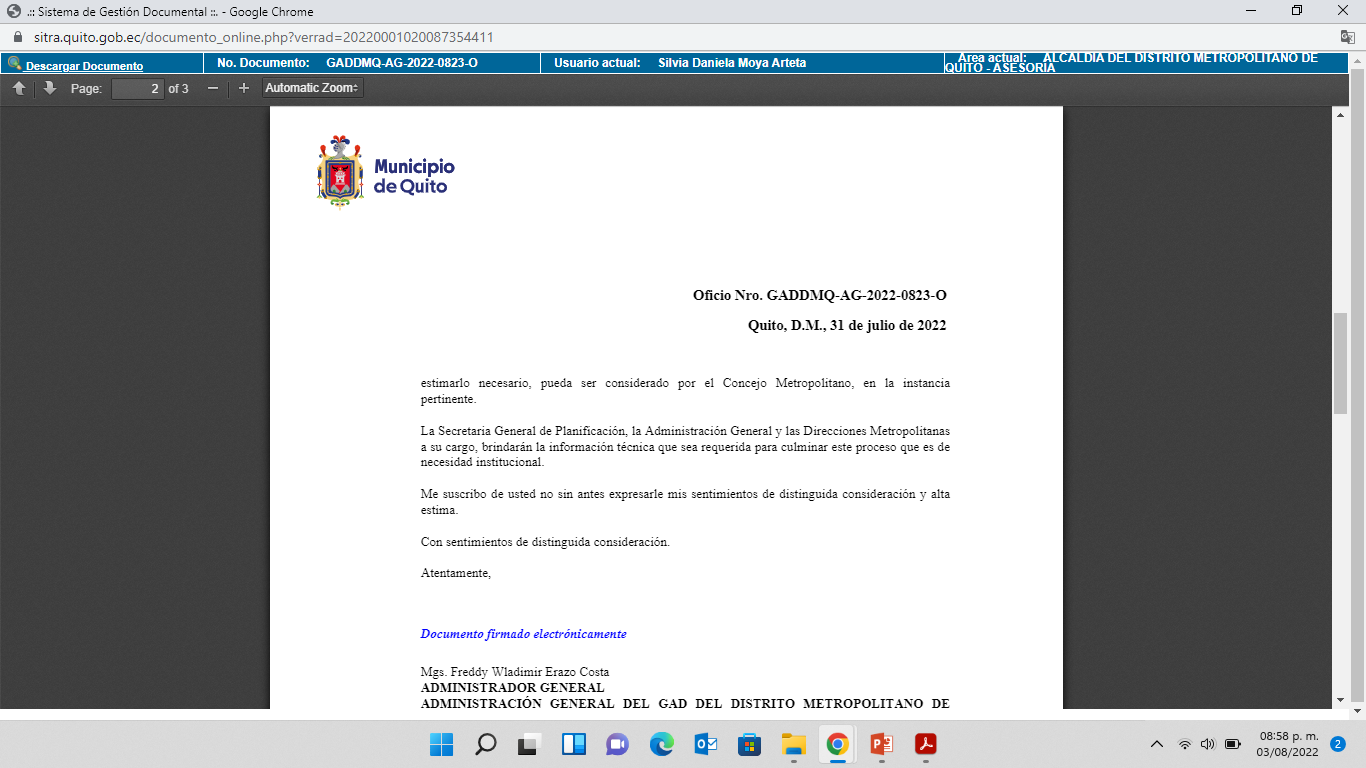 PROYECTO DE ORDENANZA QUE FOMENTA, RECONOCE Y REGULA EL ACCESO Y USO DEL ESPACIO PÚBLICO PARA LAS PRÁCTICAS ARTÍSTICAS Y LAS EXPRESIONES DEL PATRIMONIO CULTURAL INMATERIAL
COMISIÓN EDU-CUL
CAMBIOS EN LA EXPOSICIÓN DE MOTIVOS
Observaciones del Sr. Alcalde Santiago Guarderas
Oficio Nro. GADDMQ-AM-2021-1901-OF 13 dic 2021
En la exposición de motivos se hace referencia en el tercer párrafo a cifras de artistas que se presume no corresponden a la realidad, se solicita revisar los datos. Se acogió y se eliminó este párrafo.
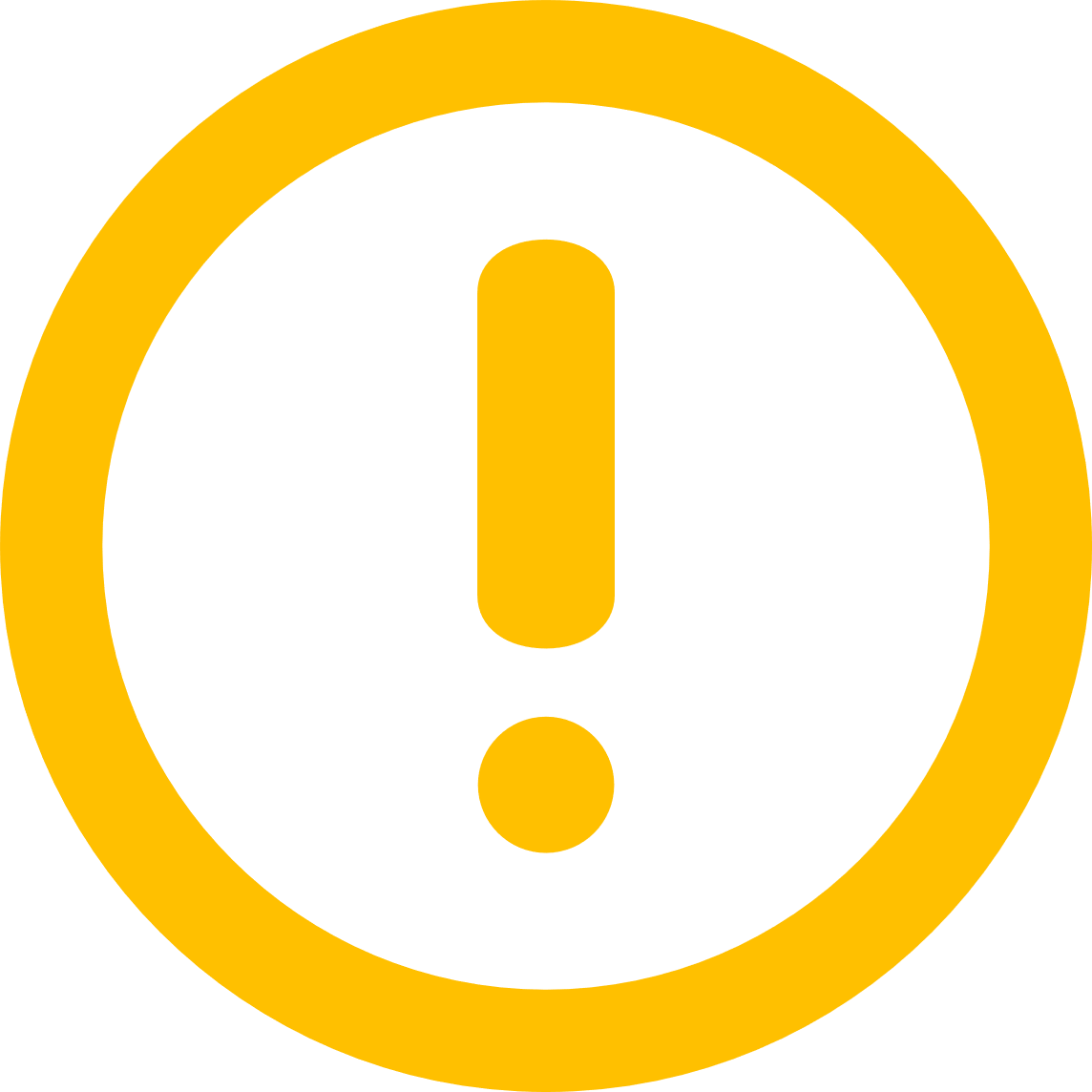 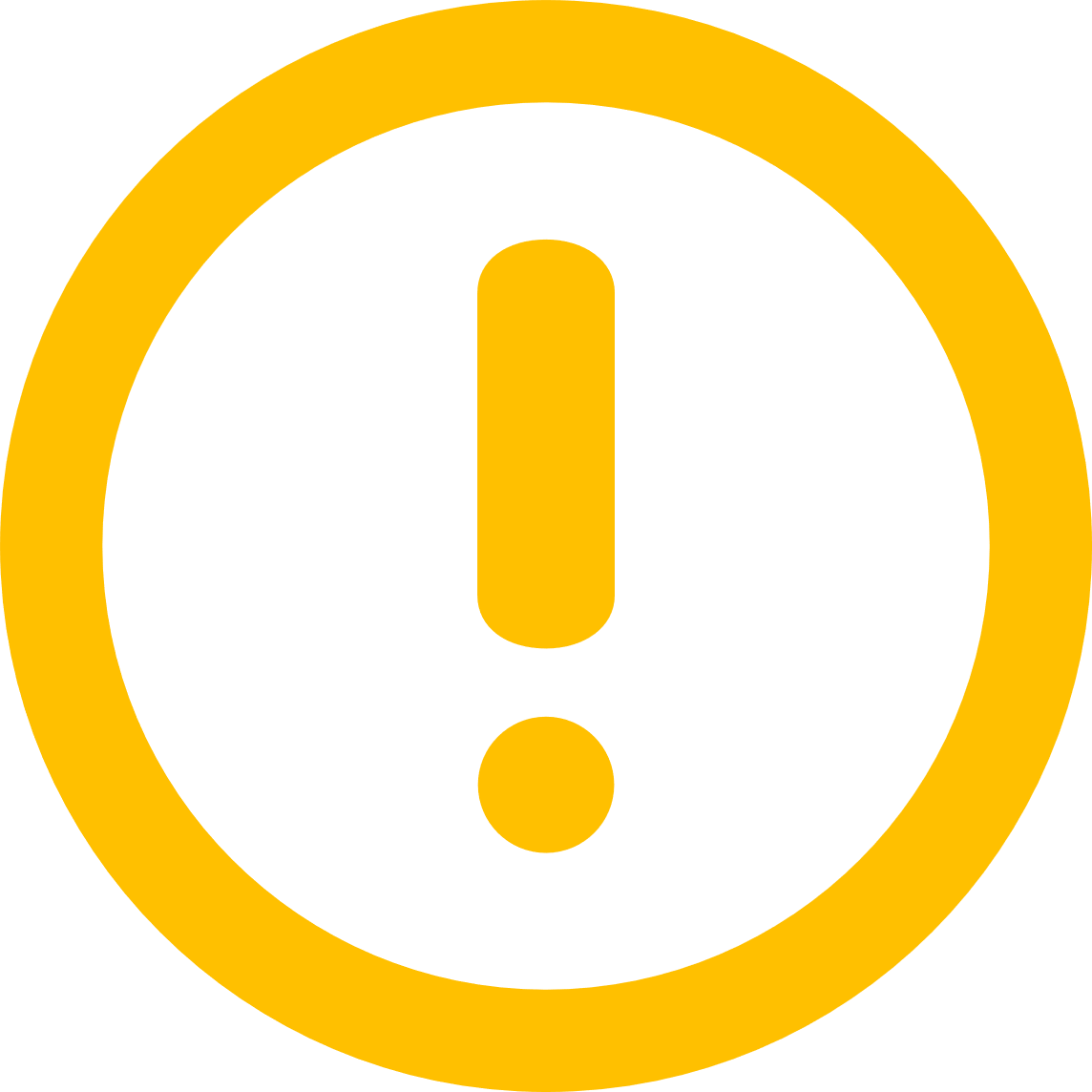 En todo el documento constará la denominación: “Secretaría General de Coordinación Territorial y Participación Ciudadana”, rectificando las otras denominaciones que consta en el texto del proyecto de ordenanza.
Se acogió y se rectificó
CAMBIOS USO DE ESPACIO PÚBLICO EN ÁREAS HISTÓRICAS Y PATRIMONIALES
Observaciones del Sr. Concejal Bernardo Abad.
Oficio Nro. GADDMQ-DC-AMGB-2021-0419-O
“procedimiento de autorización de uso” del espacio público en áreas patrimoniales: “Artículo 3391.- Procedimiento de autorización de uso.- Ante petición expresa, formulada al menos con 72 horas de antelación, por parte de los representantes legales de las entidades organizadoras de actividades en el espacio público, el Alcalde Metropolitano de Quito, en forma directa o a través de otra autoridad con su expresa delegación, autorizará el uso de los espacios públicos en el Centro Histórico y en las áreas patrimoniales.  Se analizó en mesa de trabajo tomando en cuenta que está enfocado a ESPECTÁCULOS, tomando en cuenta que este proceso es para artistas de espacio púbico sin tarimas, ni estructuras.
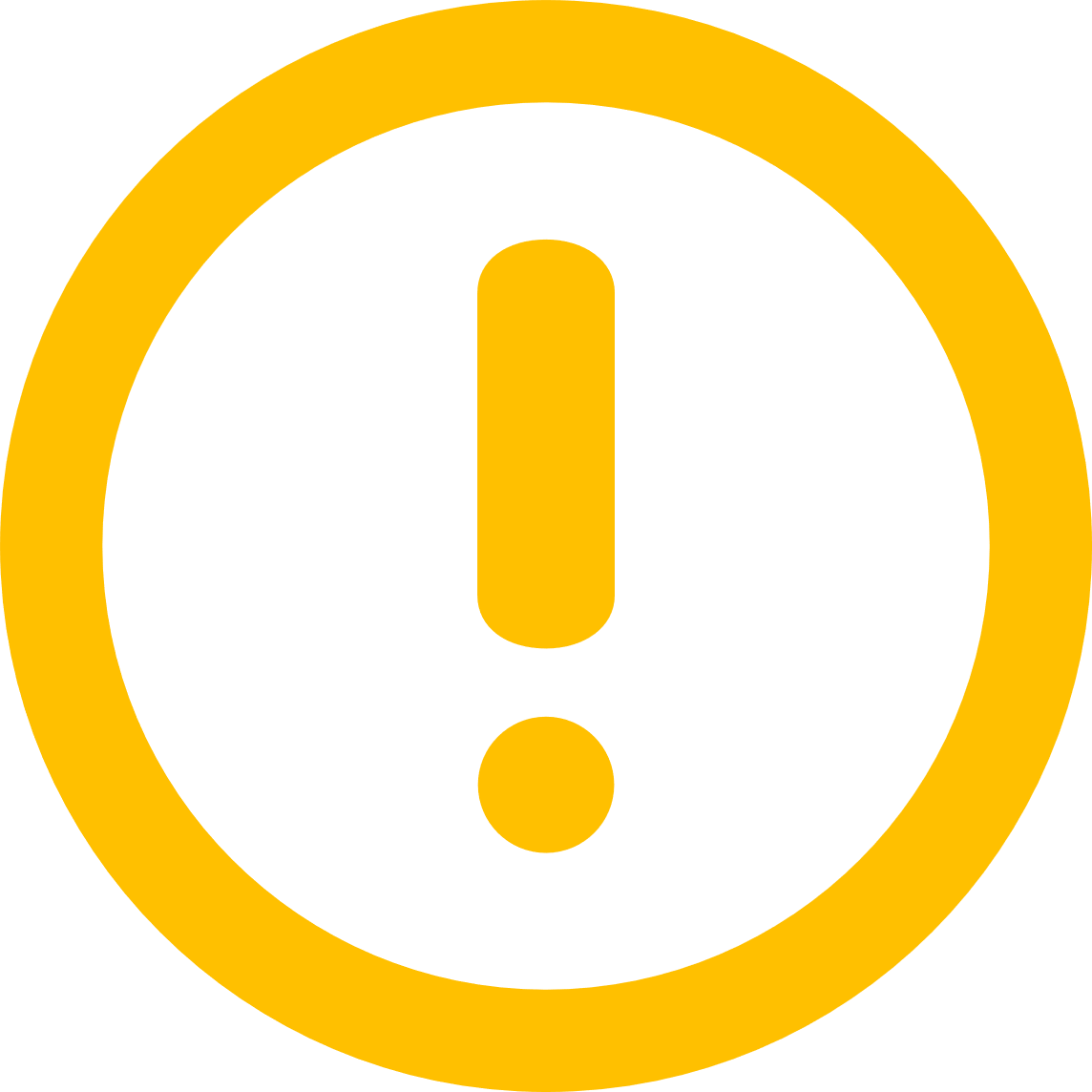 COMPETENCIA DE LA GESTIÓN DE ESPACIO PÚBLICO
Observaciones del Sr. Concejal Bernardo Abad.
Oficio Nro. GADDMQ-DC-AMGB-2021-0419-O
“Artículo 3561.- Competencia y gestión sobre el espacio público.- Sobre la base del Plan Metropolitano de Ordenamiento Territorial aprobado por el Concejo Metropolitano, las facultades de esta competencia de conformidad con lo establecido en el artículo 116 del COOTAD, se ejercerán de la siguiente forma: La Secretaría responsable del territorio, hábitat y vivienda, ejercerá la facultad de planificación operativa territorial relacionada con la gestión y aprovechamiento del espacio público, que permitan alcanzar y fortalecer los objetivos establecidos en el PMOT. Frente a esta observación los artistas de espacio público no generan modificaciones urbanísticas, por tal motivo la competencia de la coordinación del uso del espacio público para las artes es de la Secretaría de Cultura y las entidades que gestionan los procesos ciudadanos en Territorio, así como los que tienen como responsabilidad Parques y espacios verdes.  Se realizó una mesa de trabajo para la claridad técnica de la coordinación frente a la gestión.
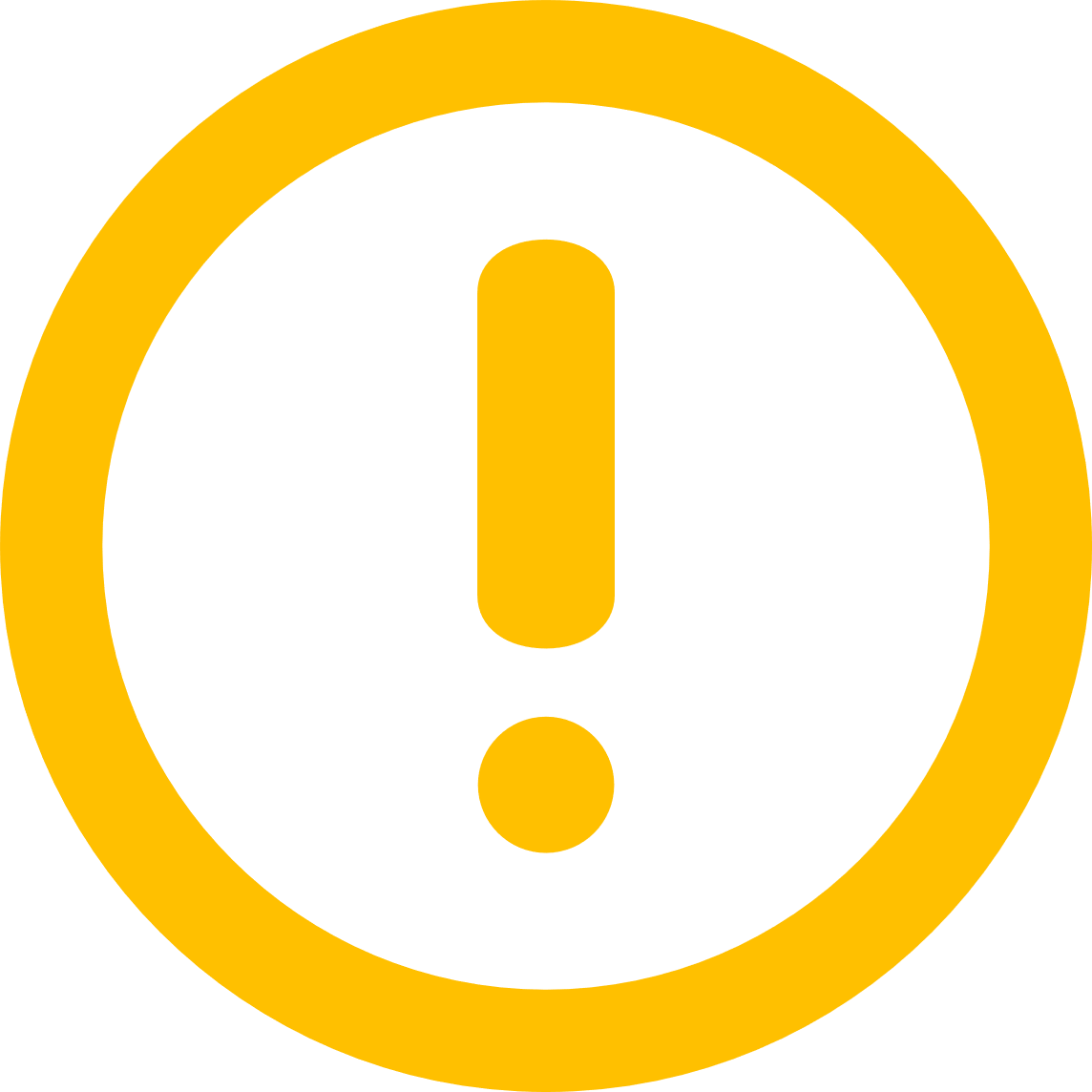 COMERCIO AUTÓNOMO 
Observaciones del Sr. Concejala Luz Elena Coloma.
Oficio Nro. GADDMQ-DC-LECE-2021-0576-O
En el artículo 1243 del Código se define que las disposiciones del Título referente al comercio autónomo “son aplicables a las trabajadoras y trabajadores autónomos que ejerzan, o quieran ejercer, actividades de comercio autónomo en el espacio público del territorio del Distrito Metropolitano de Quito”. En la viñeta primera del artículo 1244 define al trabajo autónomo “toda actividad comercial que consista en la compra o venta lícita de productos o artículos; en la prestación de servicios que se desarrollen en el espacio público” Se analizó en mesa de trabajo tomando en cuenta que el Artista no vende productos, ni artículos.  Sin embargo se acogió con un párrafo que explique el proceso artesanal.
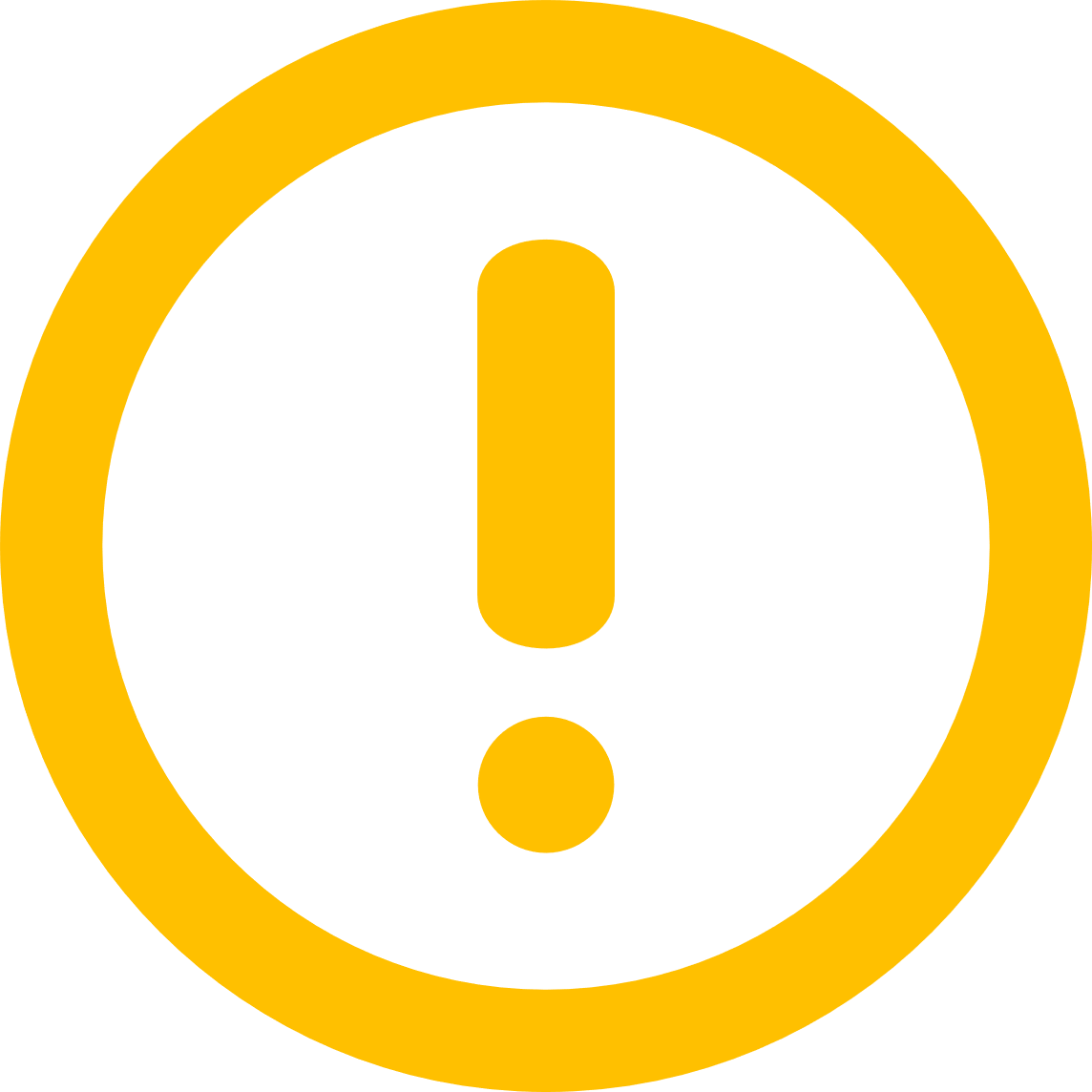 ESPACIOS CATASTRADOS POR INVENTARIO DE ESPACIOS
Observaciones del Sr. Concejala Luz Elena Coloma.
Oficio Nro. GADDMQ-DC-LECE-2021-0576-O
En el artículo 4 se define al espacio público programado, generando una definición amplia, indicando que estos deberán ser “catastrados” por la Secretaría de Coordinación Territorial y Participación Ciudadana y la EPMMOP. No queda claro en toda la ordenanza los parámetros técnicos para definir estos espacios, para evitar la discrecionalidad. ¿Qué puede o no puede ser un espacio público programado? Se analizó en mesa de trabajo tomando en cuenta la observación y acogiendo el texto de inventario de espacios por parte de la Secretaría de Coordinación Territorial y Participación Ciudadana y la EPMMOP.
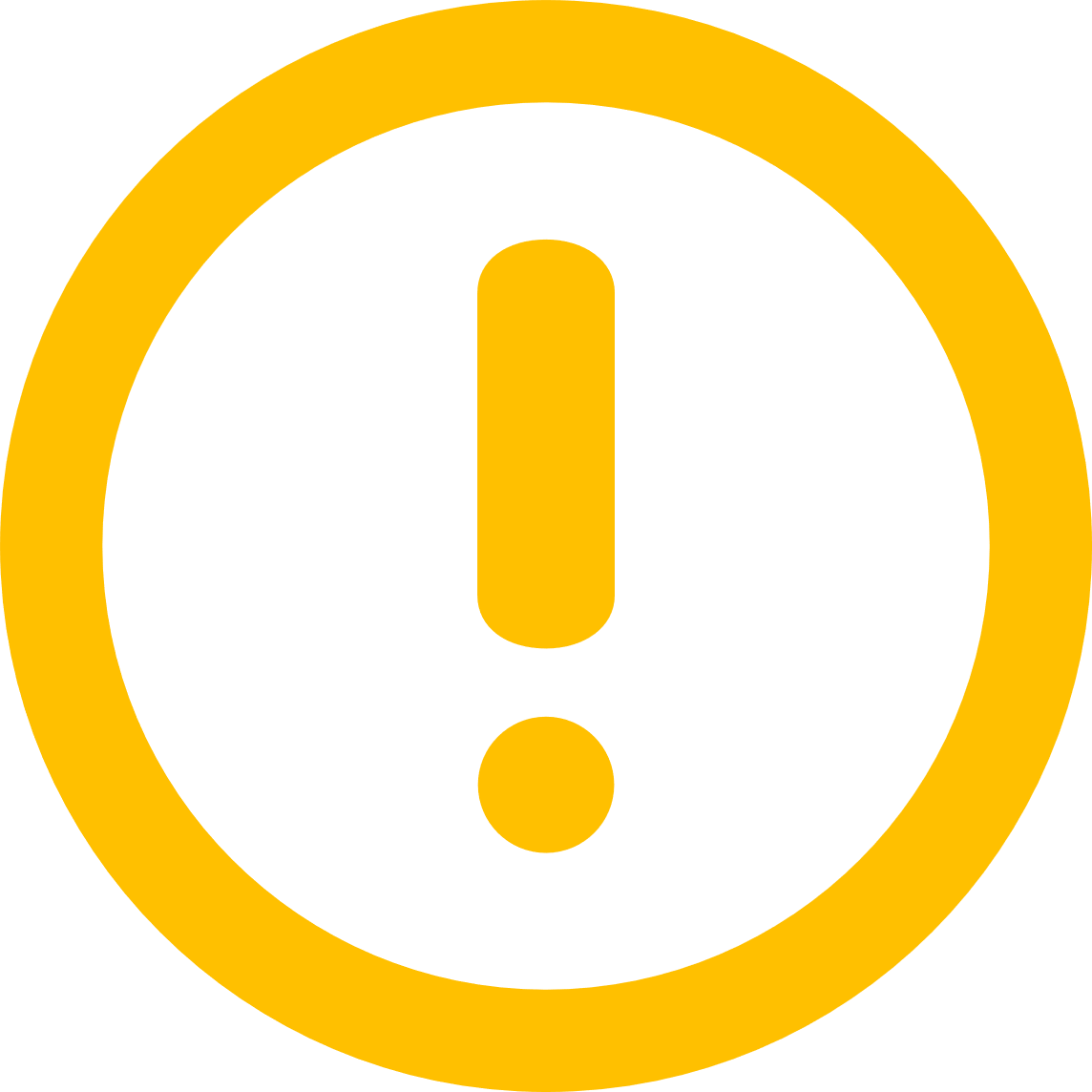 COBRO DE REGALÍAS ART. 417 DEL COOTAD.
Observaciones del Sr. Concejala Luz Elena Coloma.
INFORME DE PROCURADURÍA
Oficio Nro. GADDMQ-DC-LECE-2021-0576-O
El proyecto en más de una ocasión se refiere a la exoneración de las regalías, lo que resulta imposible ya que el Art. 417 del COOTAD en cuanto al cobro de regalías por el uso exclusivo y temporal del espacio público. Este puede ser un cobro simbólico, pero debe cobrarse. Se analizó en mesa de trabajo tomando en cuenta la observación, así como la observación de procuraduría en el mismo tema  y acogiendo la misma, sin embargo consideramos que a través del reglamento se pueda llegar a un cobro simbólico tomando en cuenta el proceso social que genera el artista en espacio público fortaleciendo el  derecho al acceso a la Cultura de todos los ciudadanos.
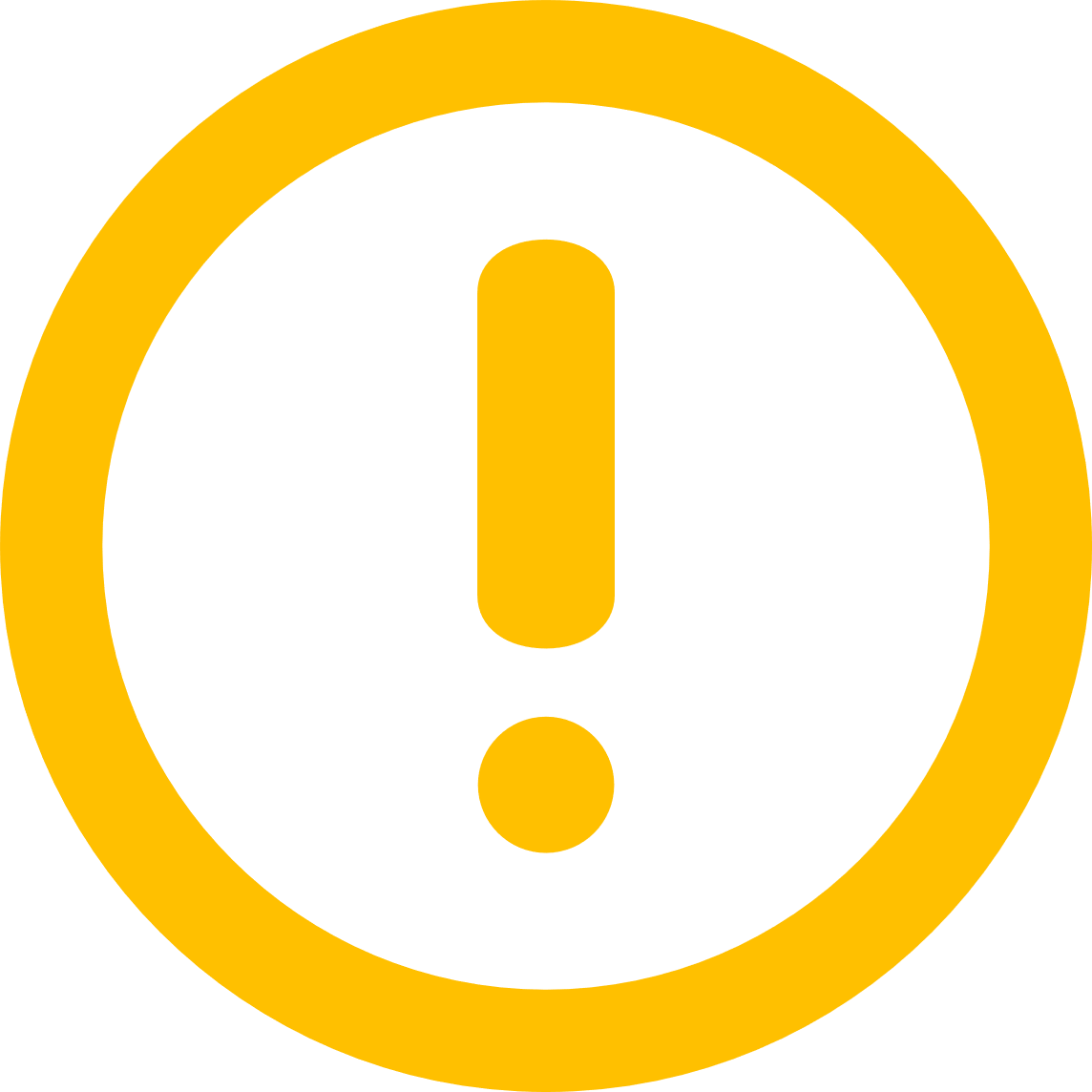 CAMBIOS EN LA EXPOSICIÓN DE MOTIVOS
Insertó estos criterios para análisis
La Secretaría de Cultura presentó ante la Comisión de Educación y Cultura los "LINEAMIENTOS Y ACCIONES PARA LA REACTIVACIÓN ECONÓMICA DE LAS ARTES Y LA CULTURA FRENTE A LA CRISIS SANITARIA (COVID-19) EN EL DISTRITO METROPOLITANO DE QUITO";
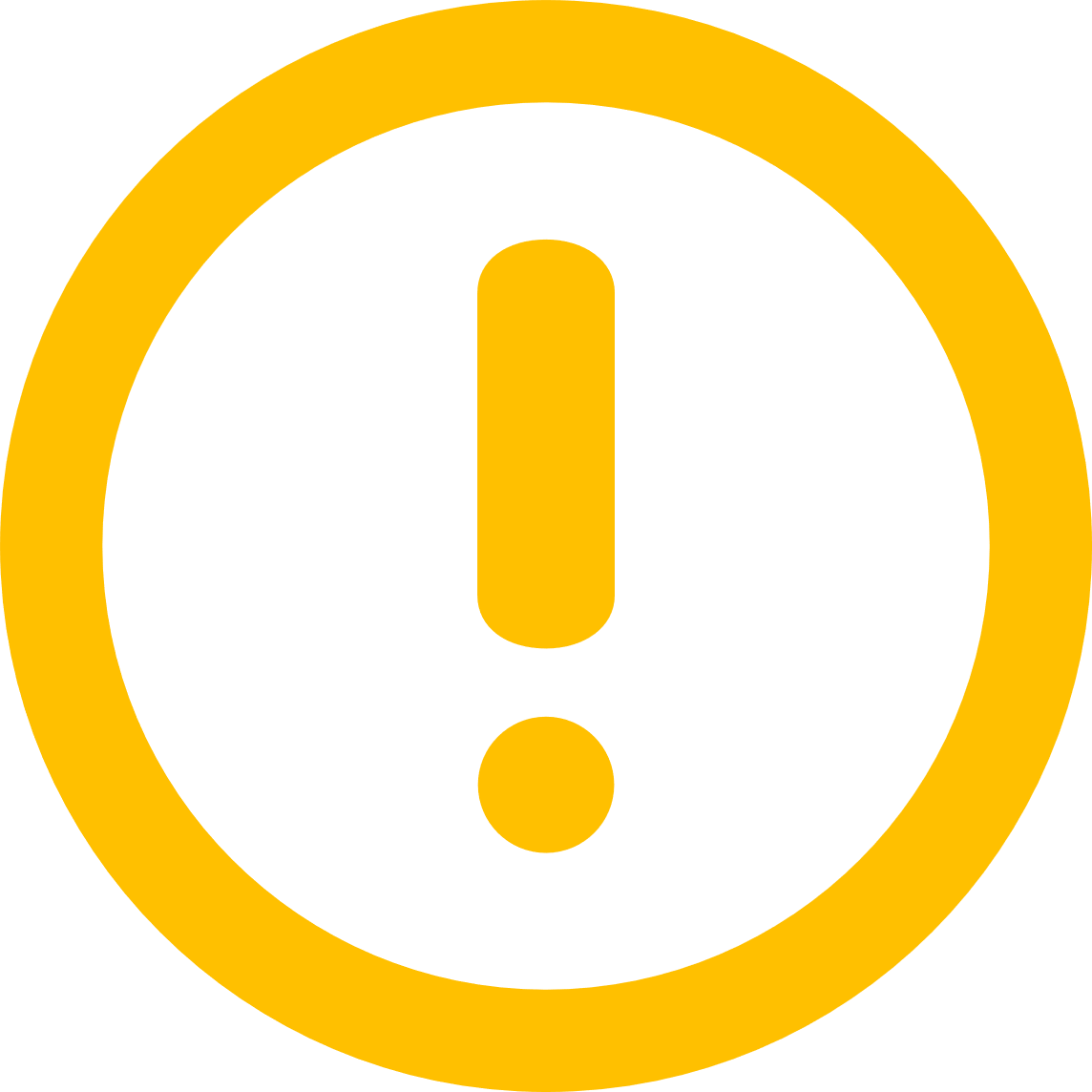 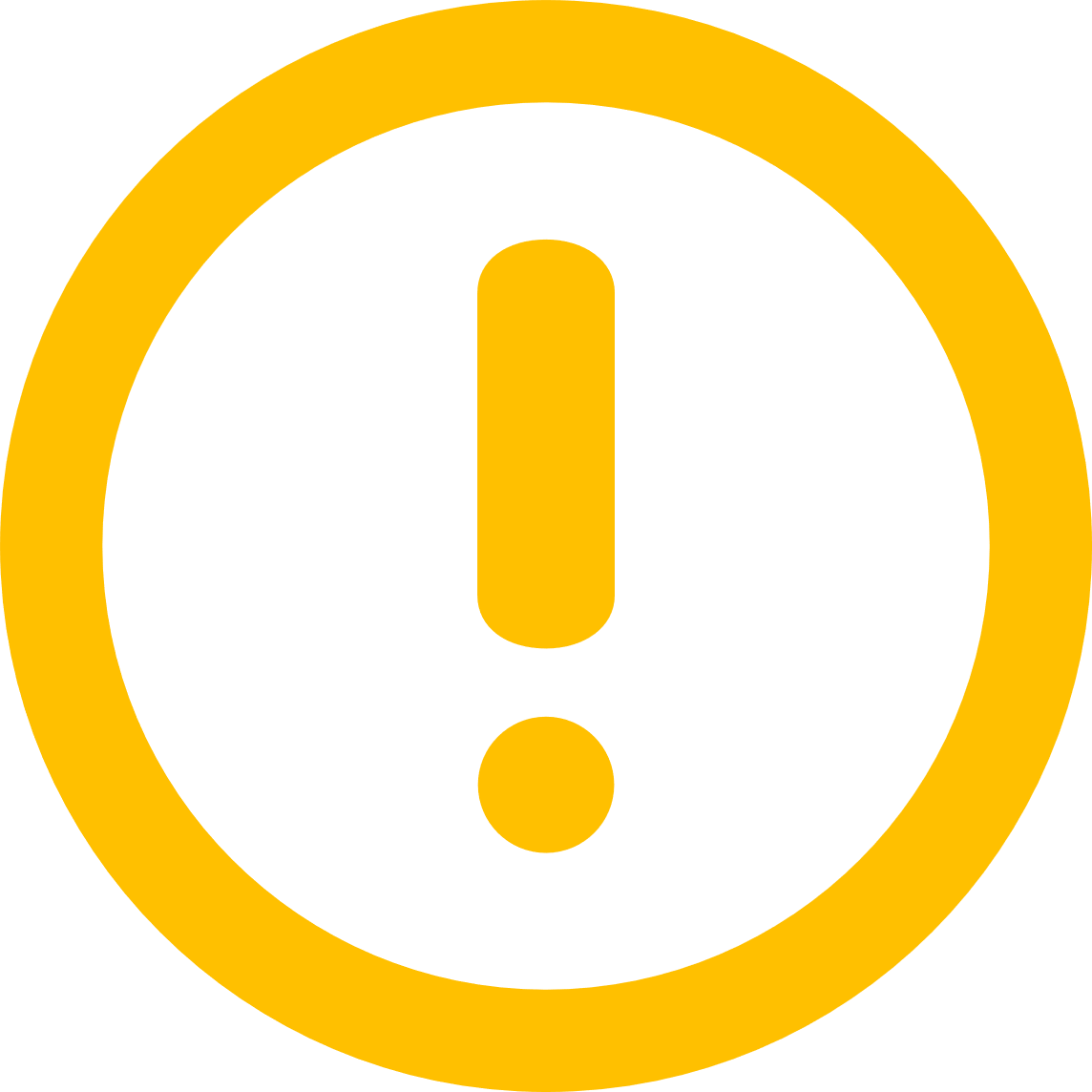 En el año 2020 la Secretaría de Territorio Hábitat y Vivienda expide la Resolución STVH-2020-04 la misma que sin tener competencia sobre los actores, gestores, artistas de espacio público genera una regulación frente a su accionar en espacio público.
Artículo (...) 12 Requisitos para la solicitud del Permiso: -
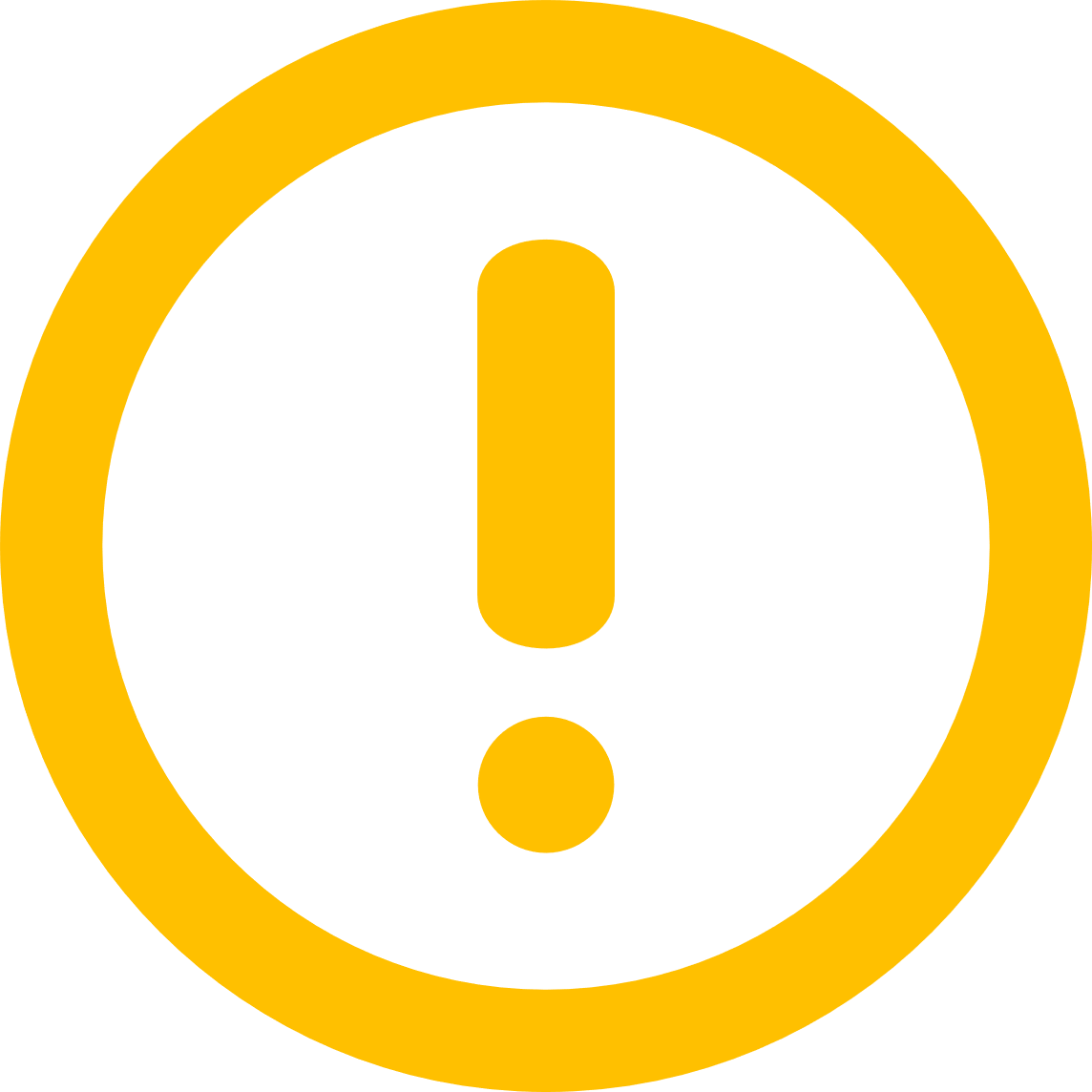 f) Certificado de Pago de regalía anual correspondiente al cálculo generado en la Administración Zonal en base valor del promedio del Área de Intervención Valorativa en el caso que lo requiera.
Artículo (...) 7. De las prácticas artísticas y expresiones del patrimonio cultural inmaterial. –
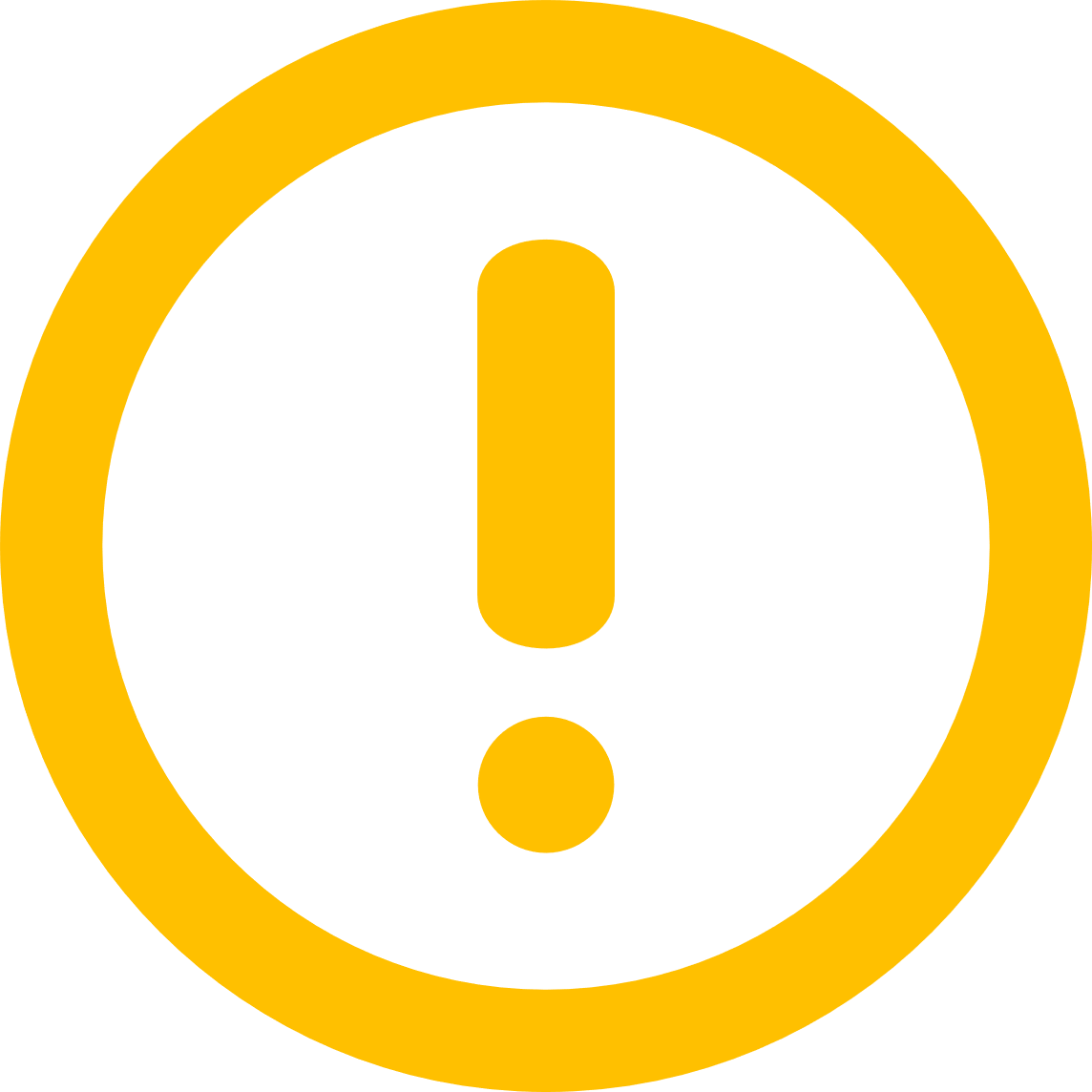 Se excluirá también a las ferias comerciales, diferenciándose de las exposiciones por el carácter pedagógico de las segundas, como formas de aprendizaje y transmisión del patrimonio cultural inmaterial a partir de la muestra del trabajo que produce el objeto artesanal.
DISPOSICIÓN DEROGATORIA
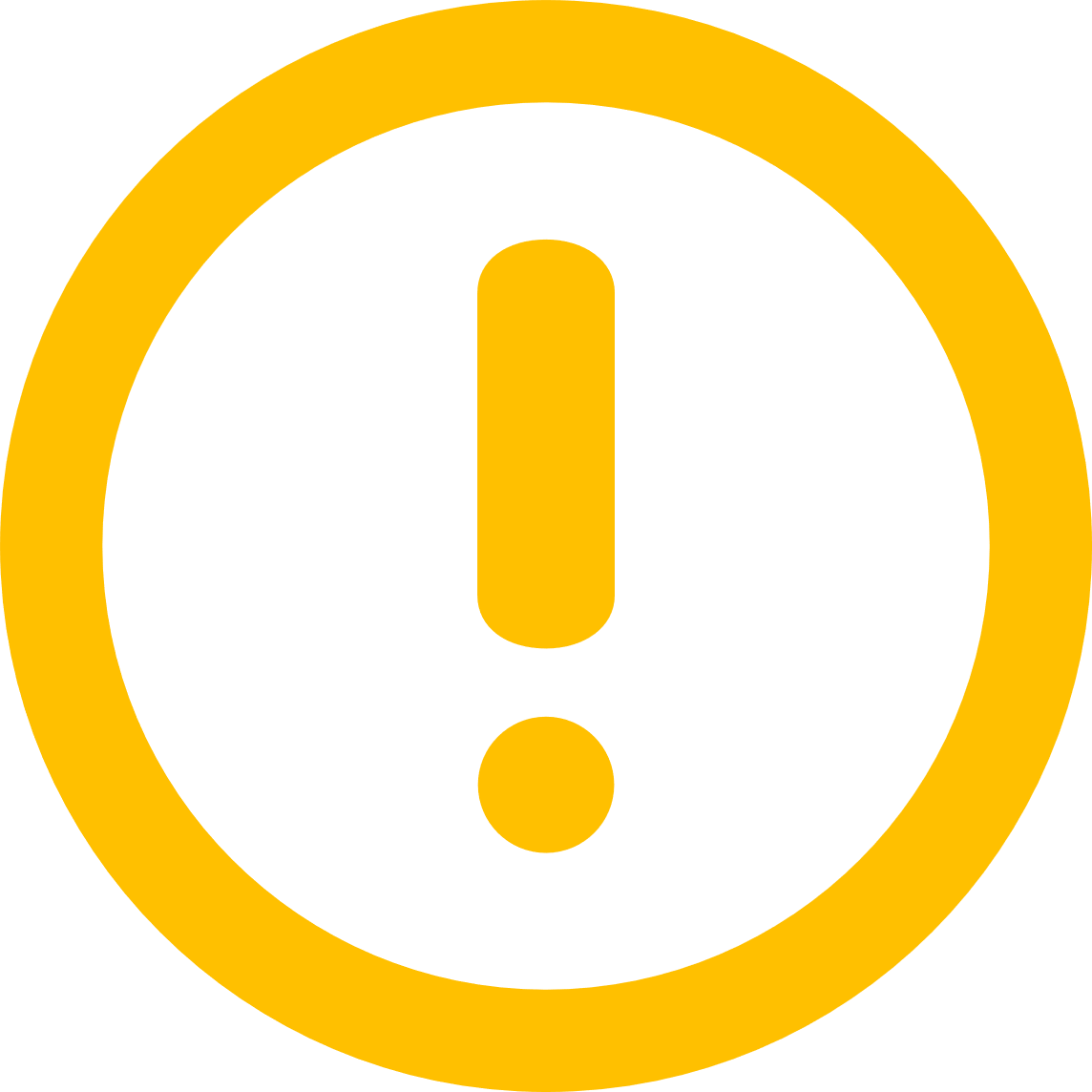 Disposición Derogatoria. - Deróguese la resolución emitida por la Secretaría de Territorio Hábitat y Vivienda 04 STVH-2020 y la resolución emitida por la Secretaría de Cultura 0095 SECU-022.